Разработка и производство инновационного оборудования ЭХЗ на современных производственных линиях ООО «НПО «Нефтегазкомплекс-ЭХЗ»
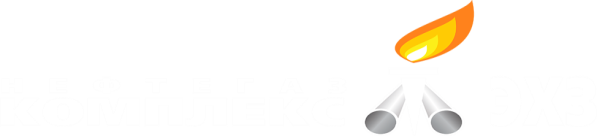 Начальник производства ООО «НПО «Нефтегазкомплекс-ЭХЗ» Корчагин Роман Михайлович
Нижний Новгород  23.05.2018
[Speaker Notes: Cover 1]
Основные направления деятельности
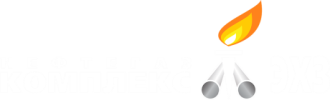 Разработка и производство оборудования для электрохимической защиты трубопроводов в том числе:
станций катодной защиты,
подсистем коррозионного мониторинга,
подсистем дистанционного контроля и управления средствами ЭХЗ.
Производство термоматериалов и оборудования для сварки (пайки) выводов ЭХЗ.

Пуско-наладочные работы, шефмонтаж и сервисное обслуживание выпускаемого оборудования.

Электрометрические обследования трубопроводов.
ООО «НПО «Нефтегазкомплекс-ЭХЗ»
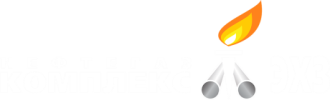 Территория 10 га 
Административно-производственные площади 6000 м2 
Штат сотрудников более 150 человек.
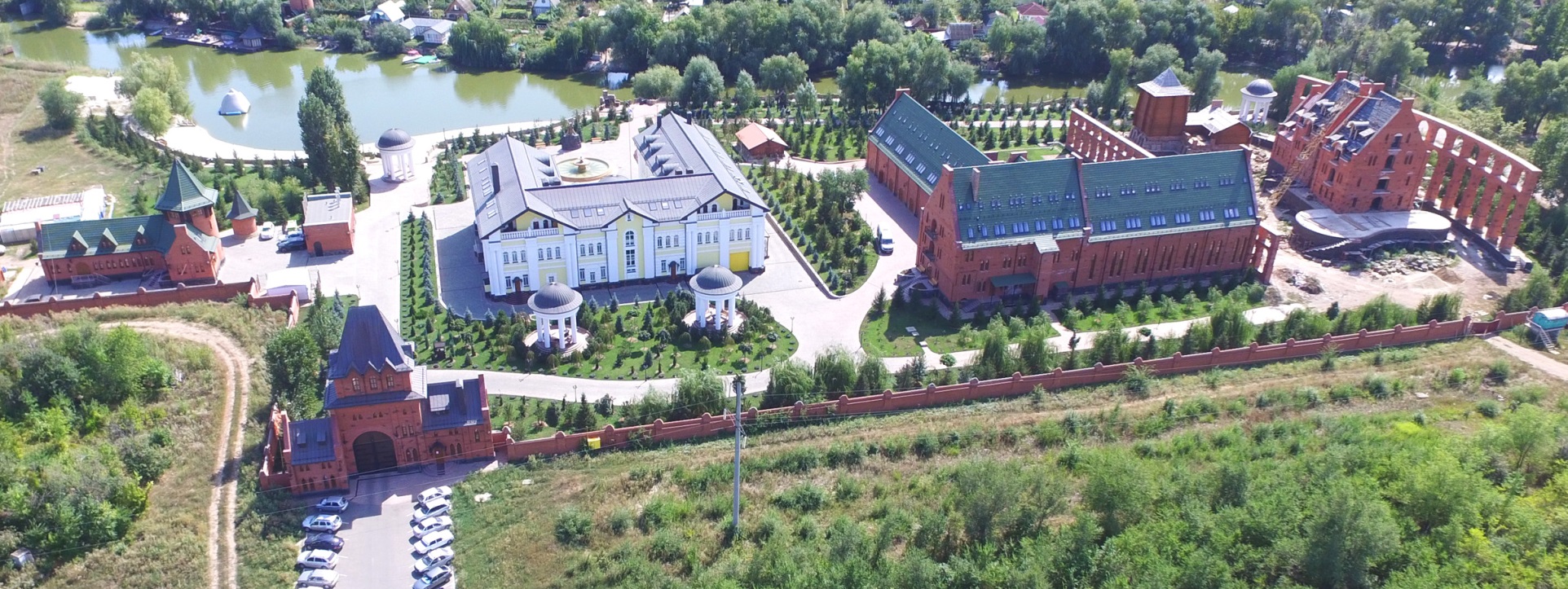 География поставок
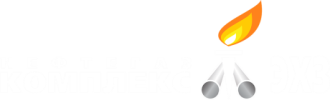 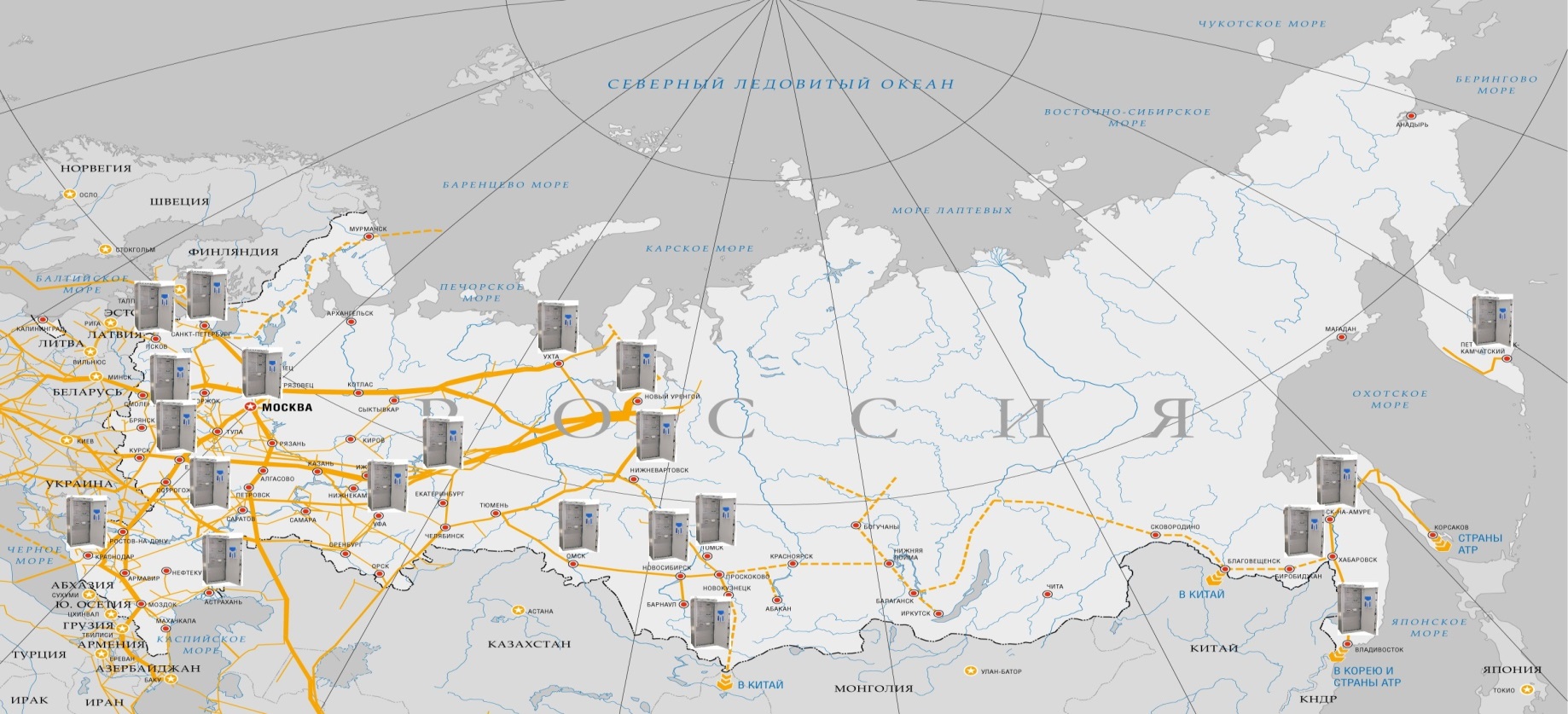 Разработки
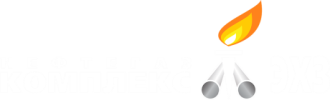 25 специалистов конструкторского бюро работают над созданием новых изделий и модернизацией серийного оборудования.
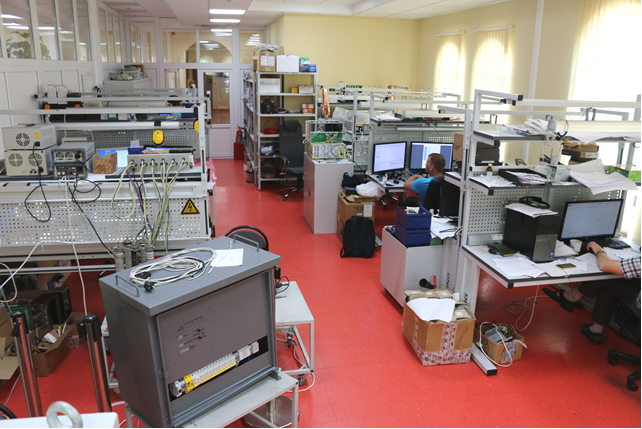 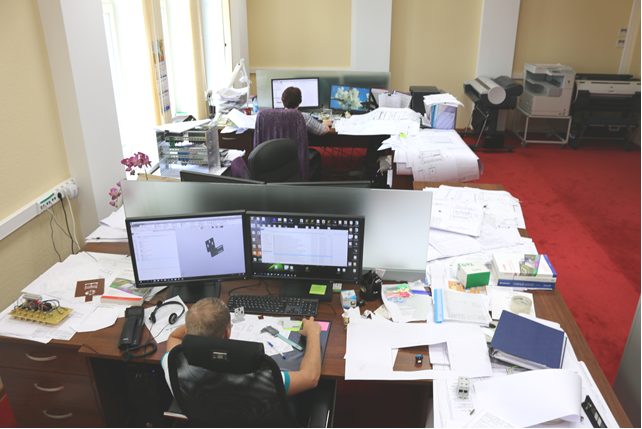 Разработки
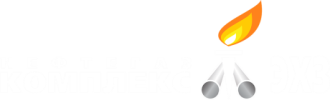 Подразделение оснащено современными приборами, испытательным оборудованием и необходимым программным обеспечением.
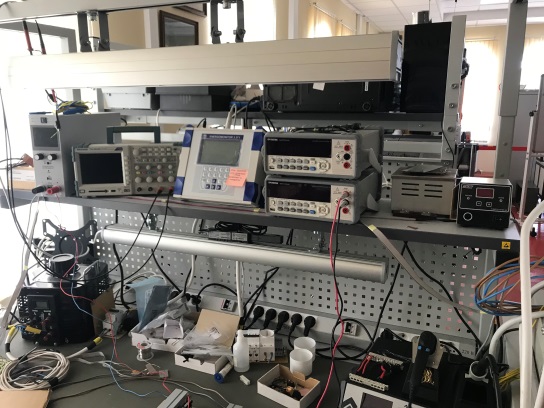 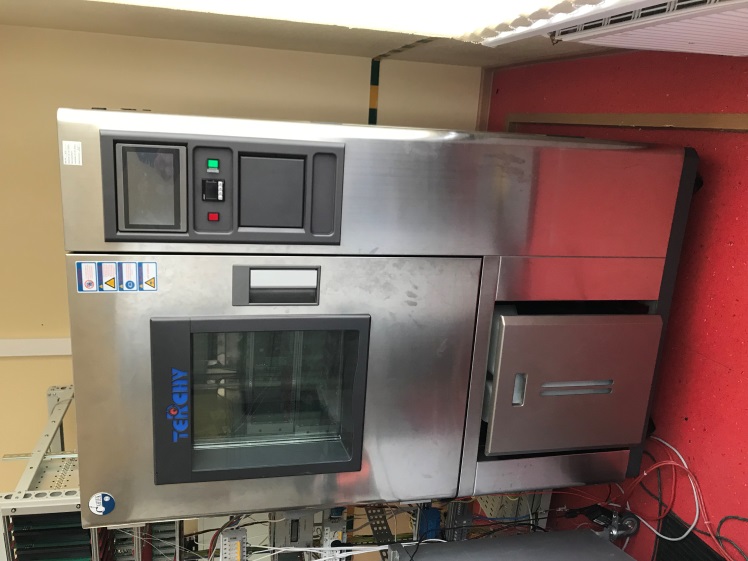 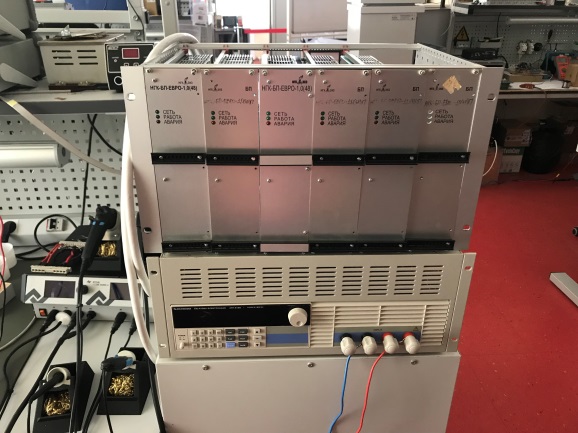 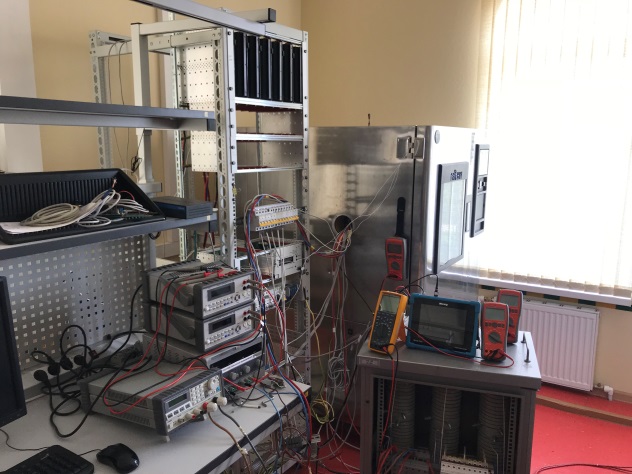 Разработки
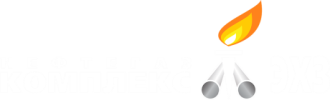 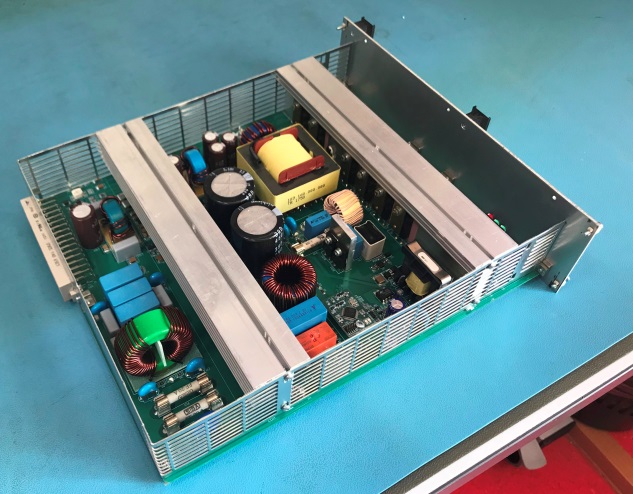 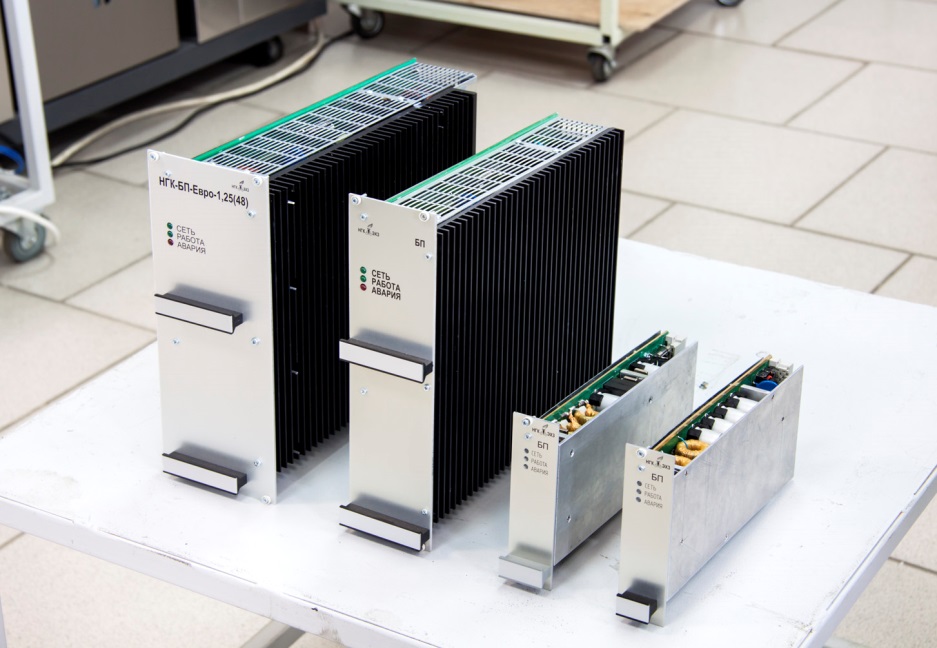 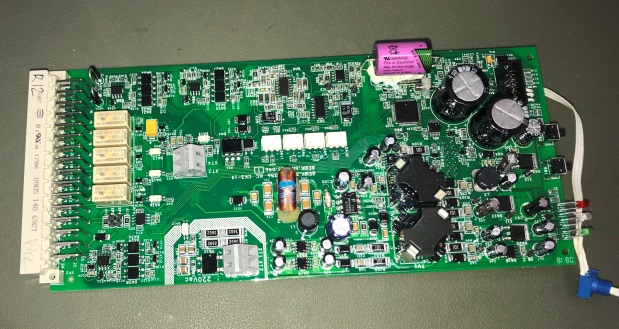 Линия монтажа печатных плат
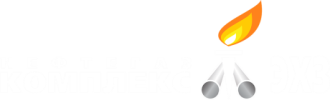 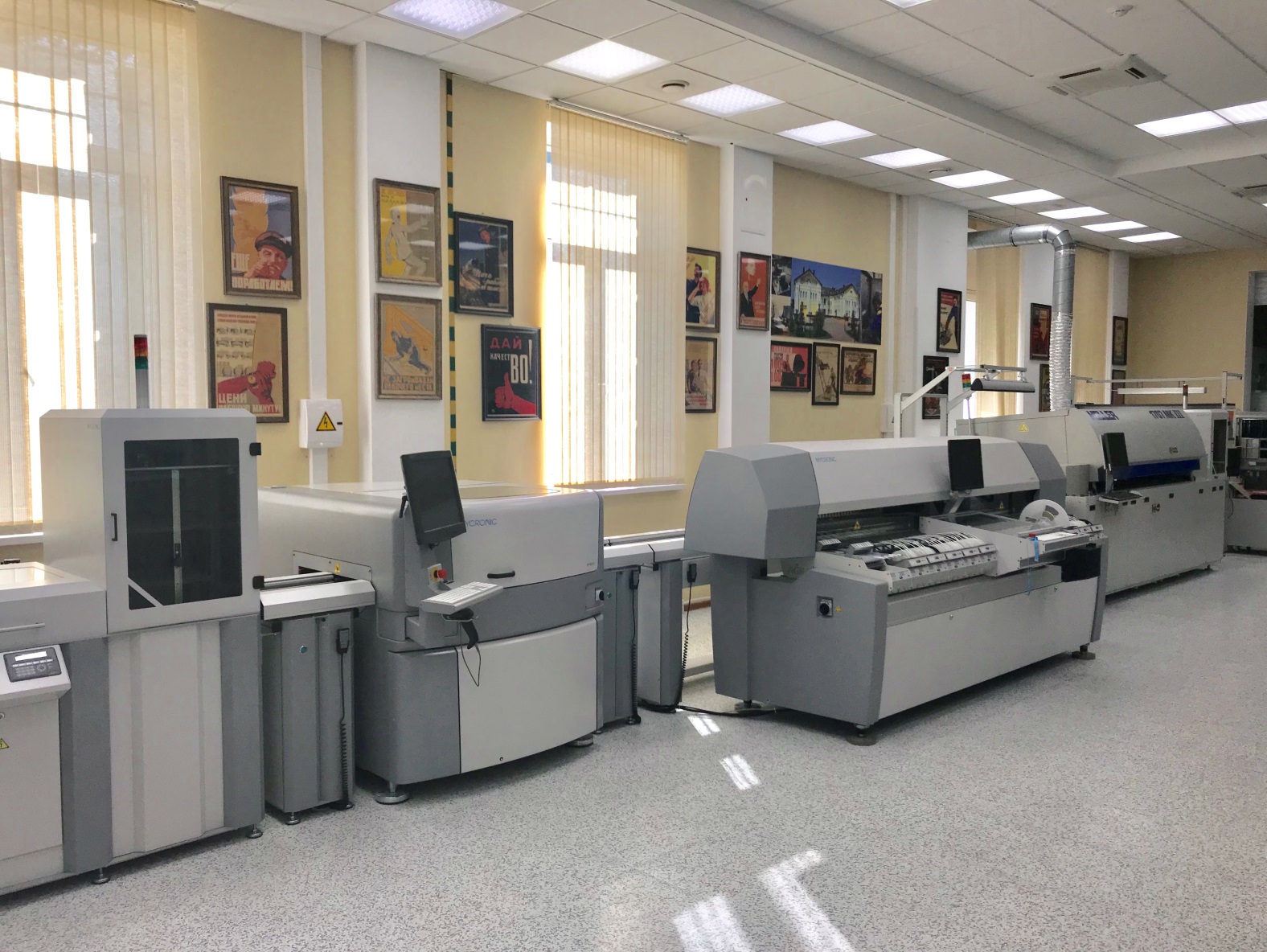 АВТОМАТИЧЕСКИЙ КАПЛЕСТРУЙНЫЙ ПРИНТЕР MYCRONIC MY-600
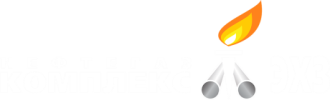 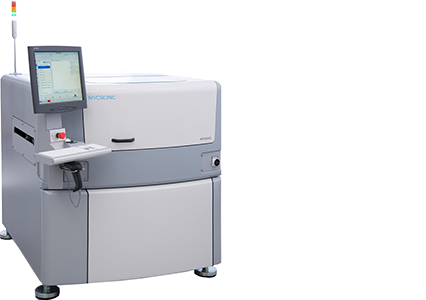 Принтер не требует использования трафаретов, таким образом отпадает необходимость переналадки принтера (достаточно выбрать новую программу), тем самым обеспечивается гибкость производства. 
     В процессе работы возможна корректировка доз паяльной пасты в местах ответственных соединений, вплоть до каждой контактной площадки, что обеспечивает максимальное качество и надежность паянного соединения.
     После процесса дозирования каждая печатная плата подвергается автоматизированному контролю.
АВТОМАТИЧЕСКИЙ УСТАНОВЩИК MYCRONIC MY-200
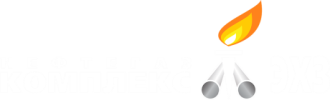 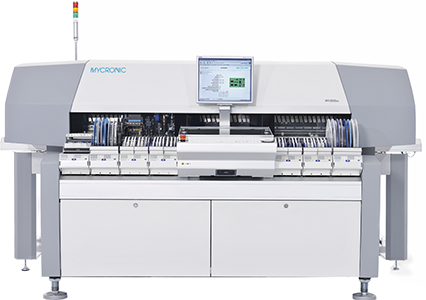 Установщик MY-200 позволяет монтировать на плату практически любые компоненты, от  0402 до 56х56 мм. В него можно одновременно загрузить свыше 170 различных элементов, что позволяет собирать даже сложные насыщенные печатные платы. Кроме того, этот установщик не только осуществляет сборку изделий, но и проводит 100% контроль геометрических и электрических параметров элементов, входящих в сборку.
СЕМИЗОННАЯ КОНВЕКЦИОННАЯ ПЕЧЬ HELLER
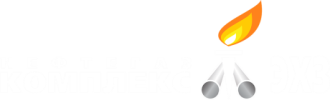 Индивидуальный температурный профиль пайки для каждого изделия, позволяет обеспечивать высокое качество паянных соединений и предотвращать перегрев компонентов.
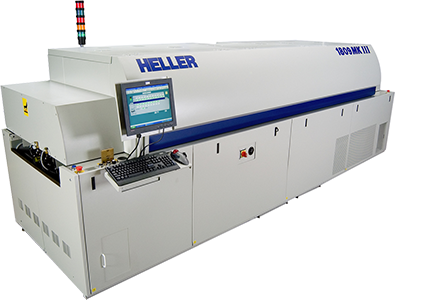 Система автоматической оптической инспекции S3088 ultra blue
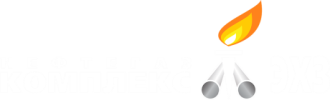 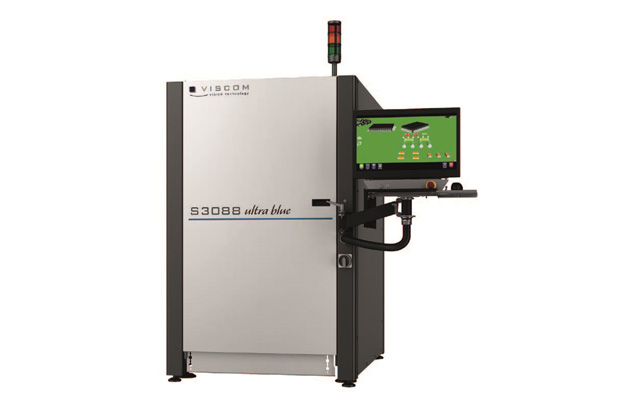 -3D инспекция качества сборки печатных узлов:-Масштабируемая разрешающая способность, обеспечивающая инспекцию компонентов 03015 (0,3×0,15 мм);-Инспекция компонентов с использованием 4-х угловых камер;-Контроль копланарности компонентов;-Инспекция паяных соединений;
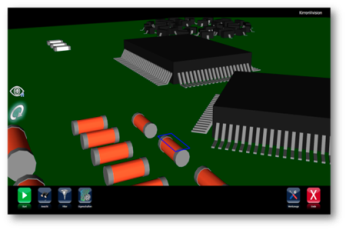 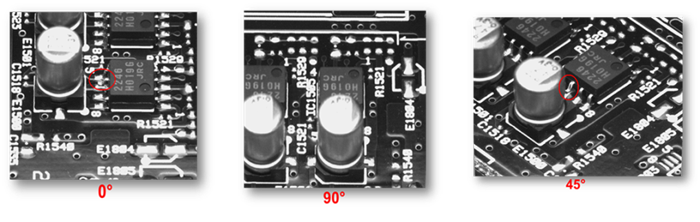 Участок ручного монтажа
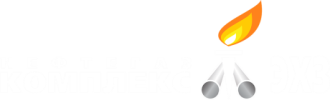 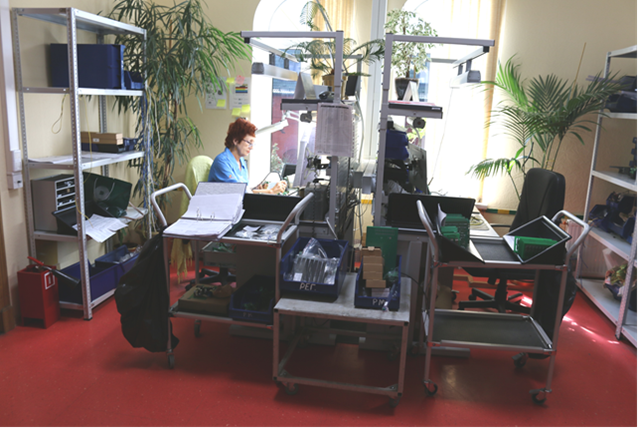 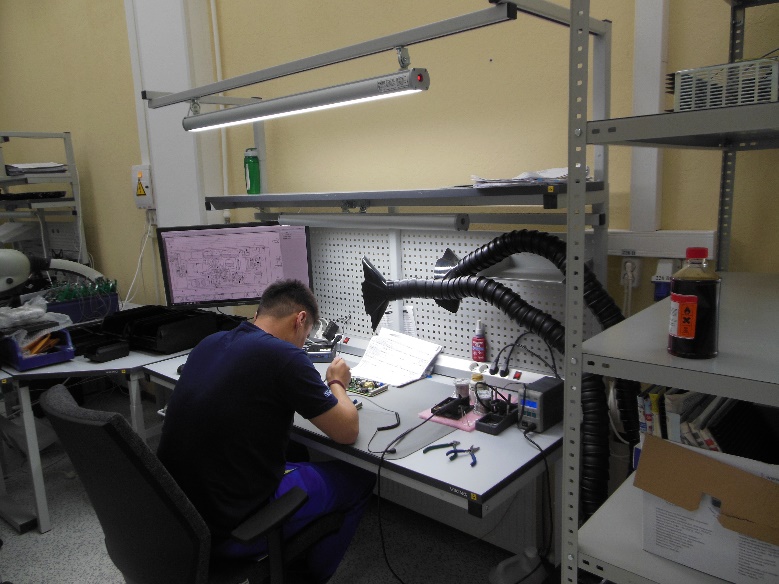 Установка селективная пайки ECOSELECT 4
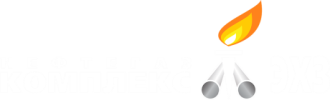 ECOSELECT 4 — новейшая система селективной пайки. 
Мощный конвекционный нагрев сверху обеспечивает оптимальный и равномерный прогрев больших и теплоемких плат. 
Оснащена программируемым прецизионным флюсователем с интегрированной системой контроля струи.
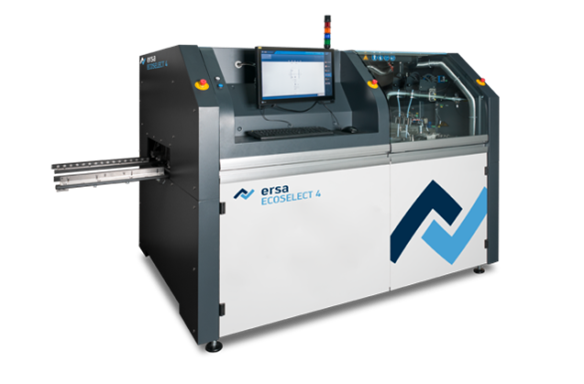 Электронная система хранения компонентов Mycronic SMD TOWER
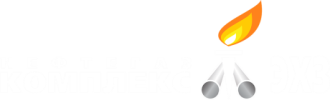 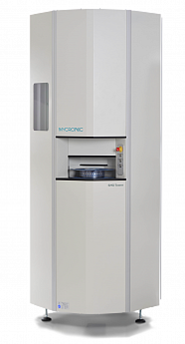 Автоматизация складских операций;
Хранение компонентов при заданной температуре и относительной влажности;
Обеспечение прослеживаемости (перемещения компонентов на складе, срок нахождения компонентов на складе и все производимые с этими компонентами действия).
Нанесение влагозащитного покрытия
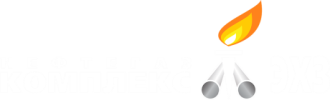 Для создания надежного защитного покрытия в первую очередь необходимо качественно отмыть платы от остатков флюса, необходимого для пайки возможных загрязнений.
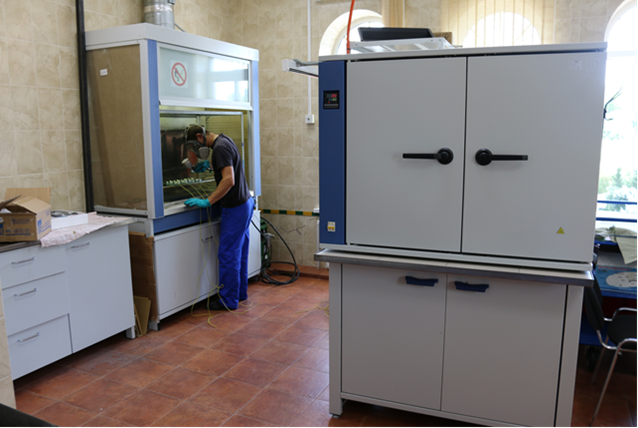 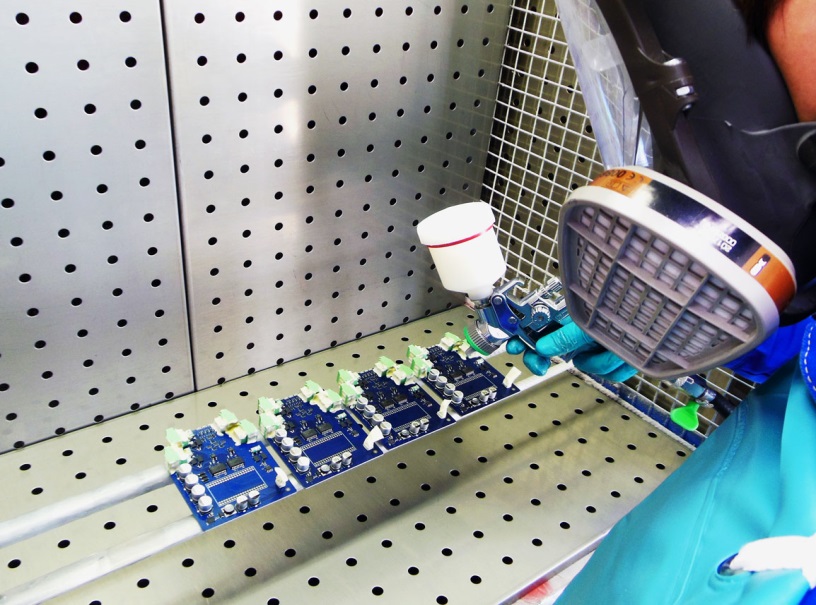 СИСТЕМА ОТМЫВКИ ПЕЧАТНЫХ ПЛАТ MBTECH NC-25
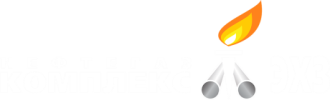 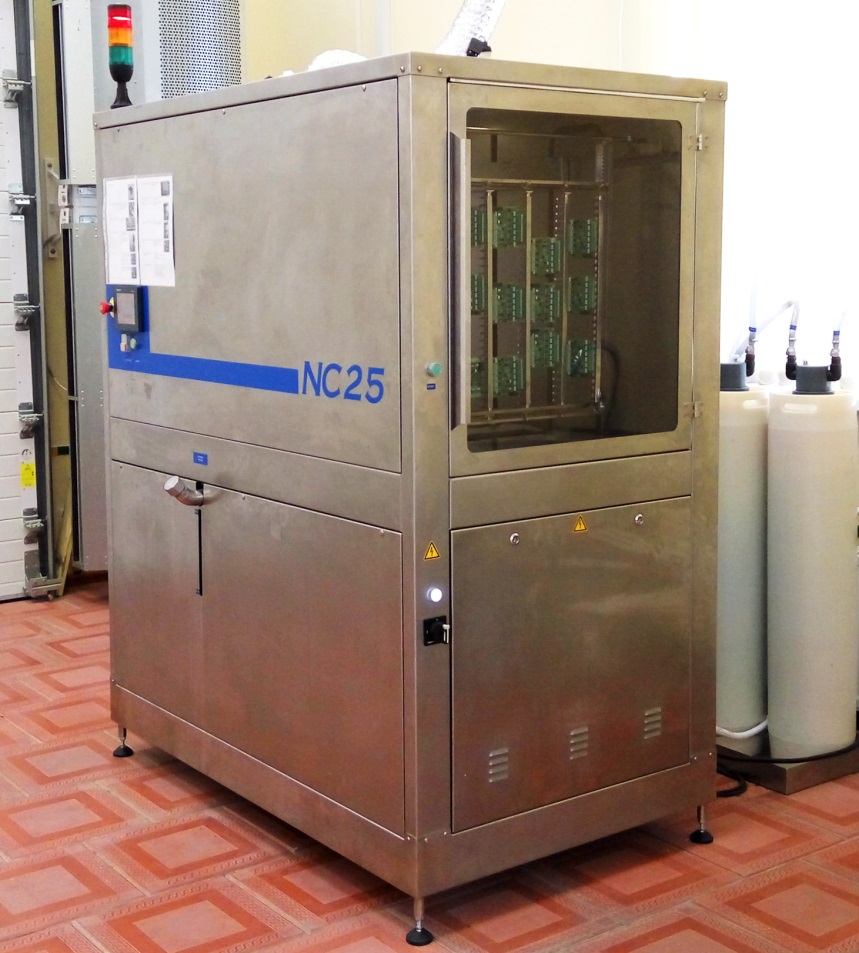 Для отмывки печатных плат применяется система турбулентной струйной отмывки NC-25 конвейерного типа с непрерывным контролем удельной проводимости ополаскивающей жидкости, а также вакуумная сушка.
Тем самым обеспечивается 100% качество отмывки электронных модулей и выход полностью сухих изделий.
Автоматизированный контроль качества в процессе производства
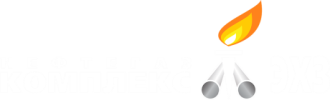 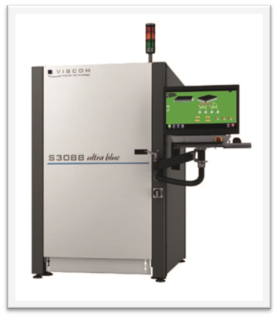 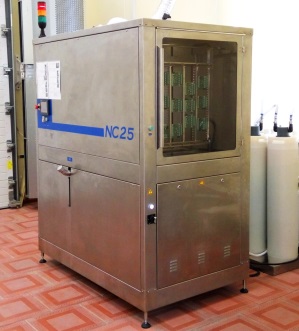 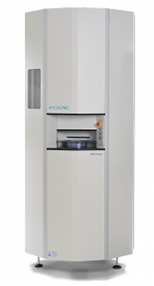 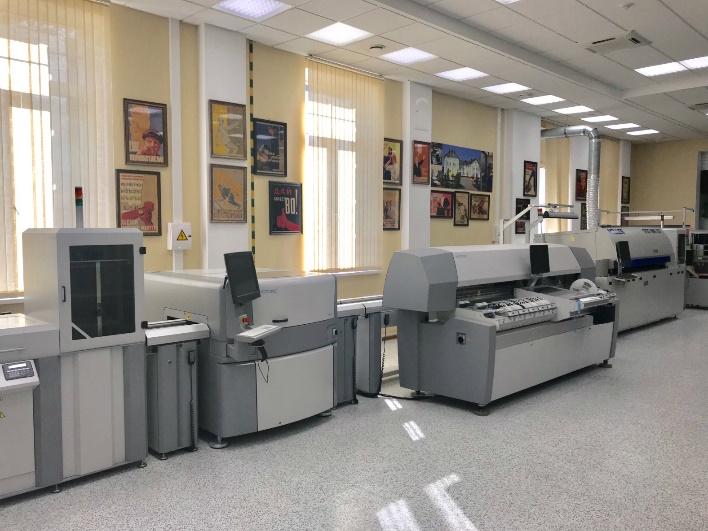 Контроль параметров процесса оплавления
Контроль нанесения паяльной пасты
Контроль процесса отмывки
Контроль условий хранения комплектующих
Контроль параметров компонентов
Контроль правильности установки компонентов и качества пайки
Контроль качества
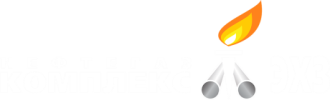 Контроль качества ручного монтажа и влагозащитного покрытия производится с помощью электронного микроскопа.
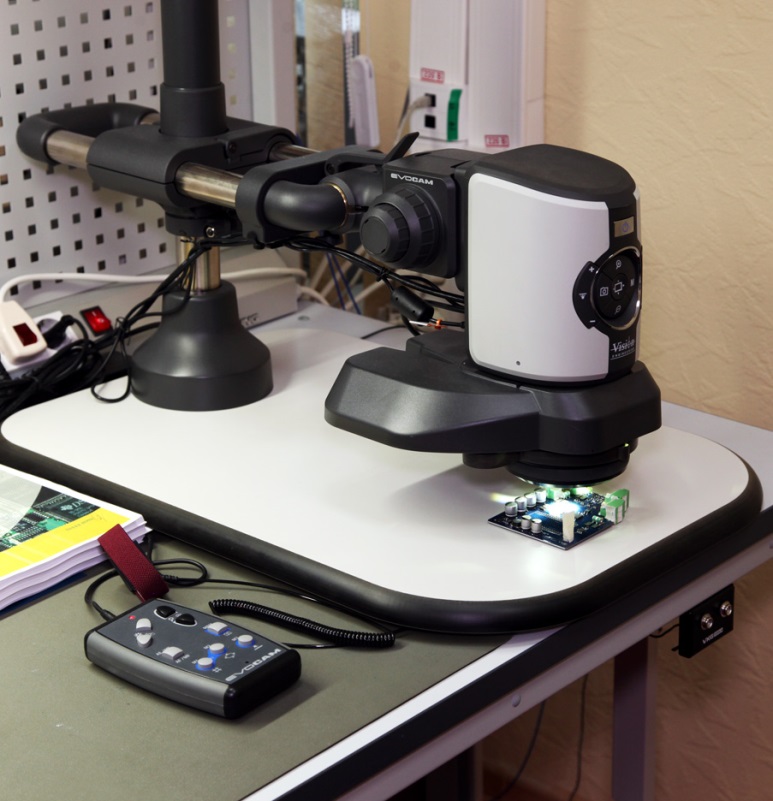 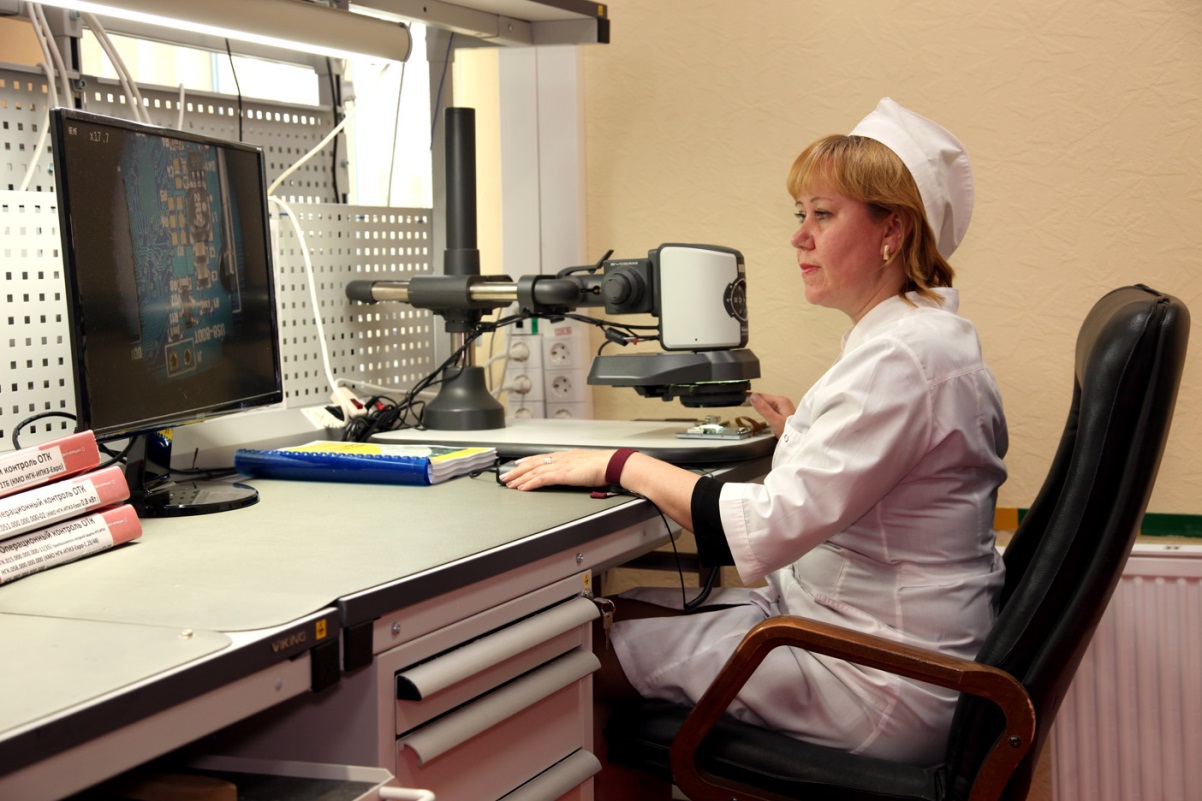 Функциональный контроль
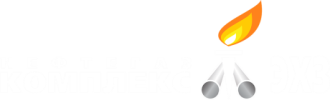 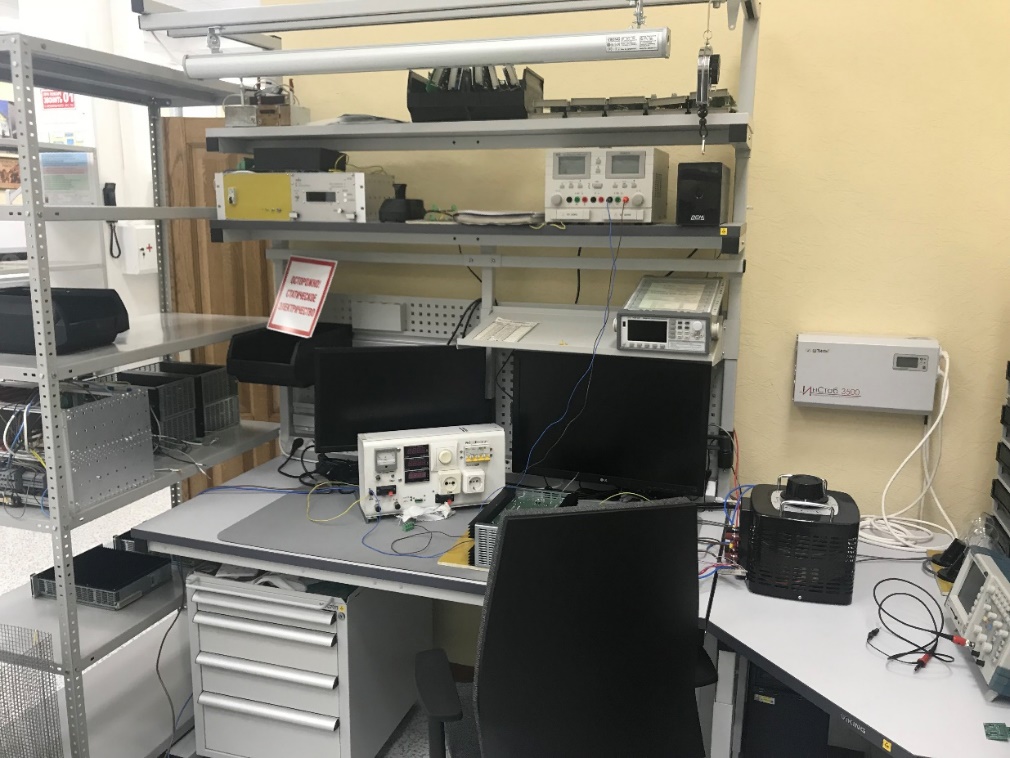 Функциональный контроль электронных сборок производится на участке регулировки.
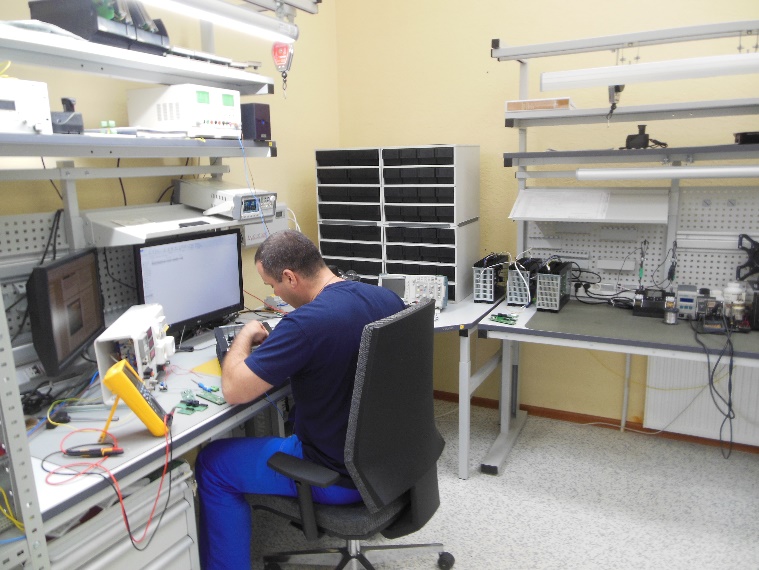 Камера теплового прогона
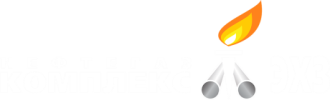 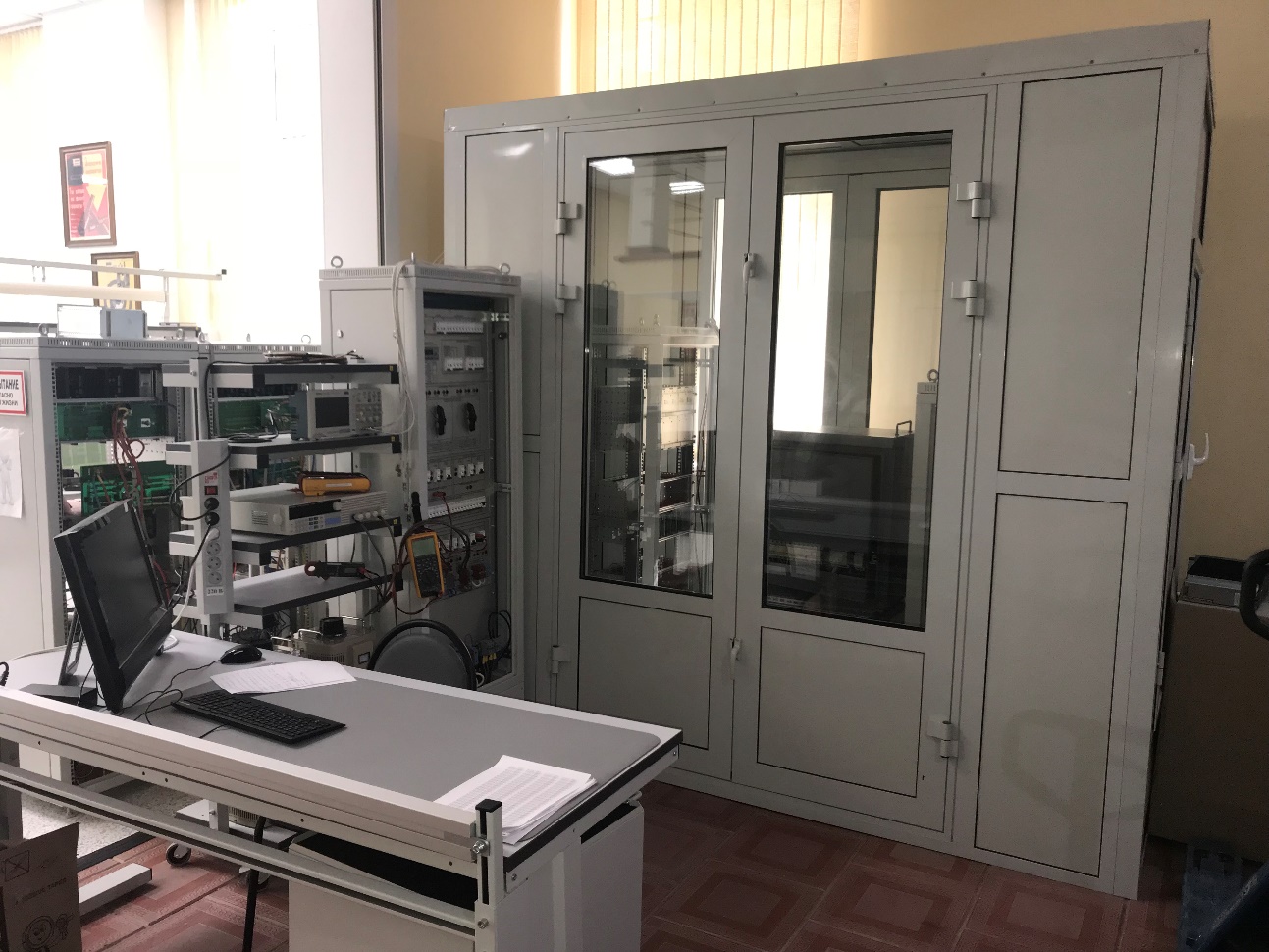 Все силовые модули обязательно проходят тепловой прогон в специальной камере в течении трех часов для выявления возможных скрытых дефектов монтажа и комплектующих.
Контроль ОТК готовых модулей
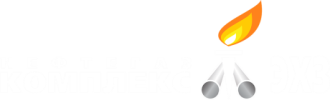 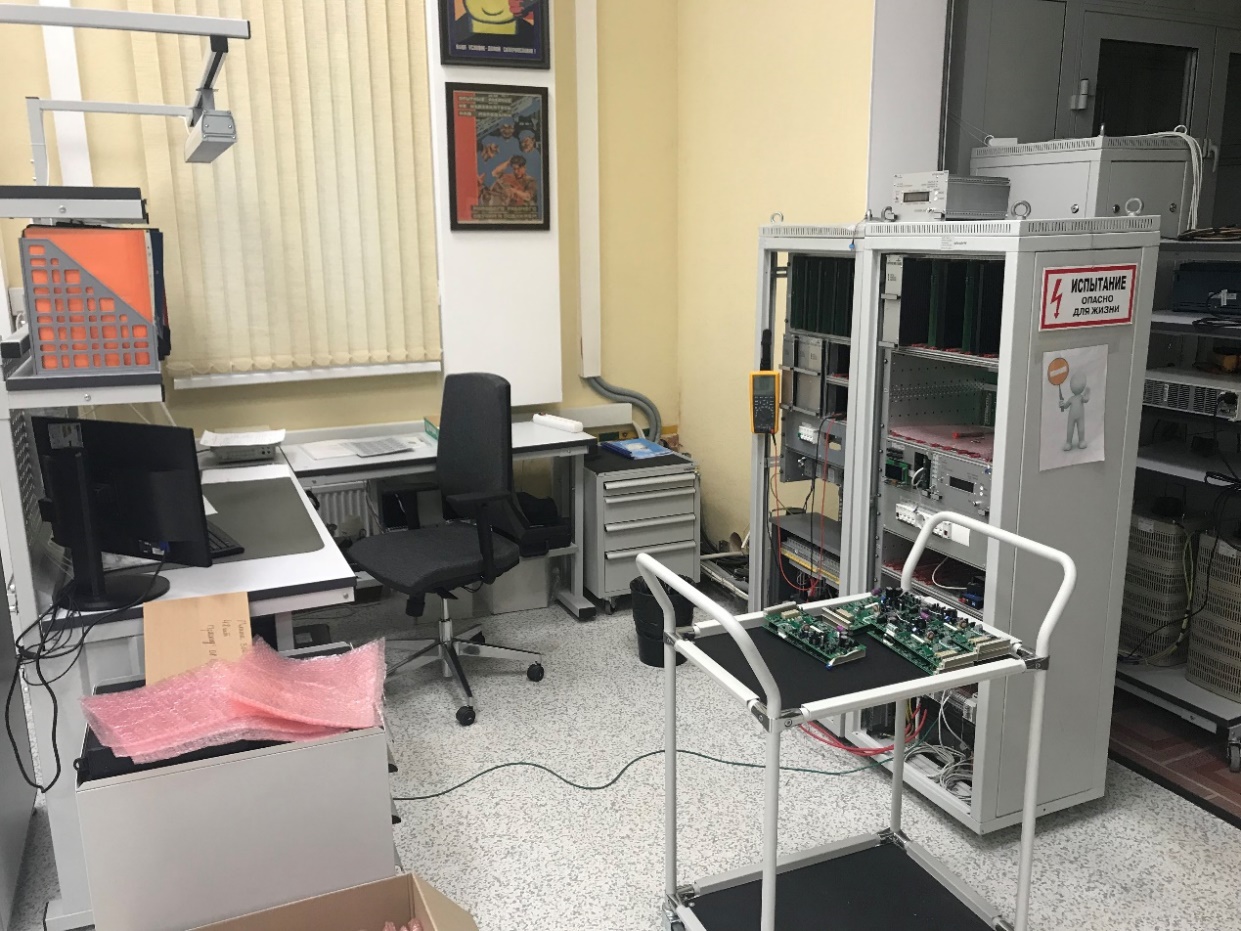 После теплового прогона модули передаются для верификации на пост ОТК.
Климатические испытания
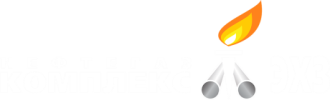 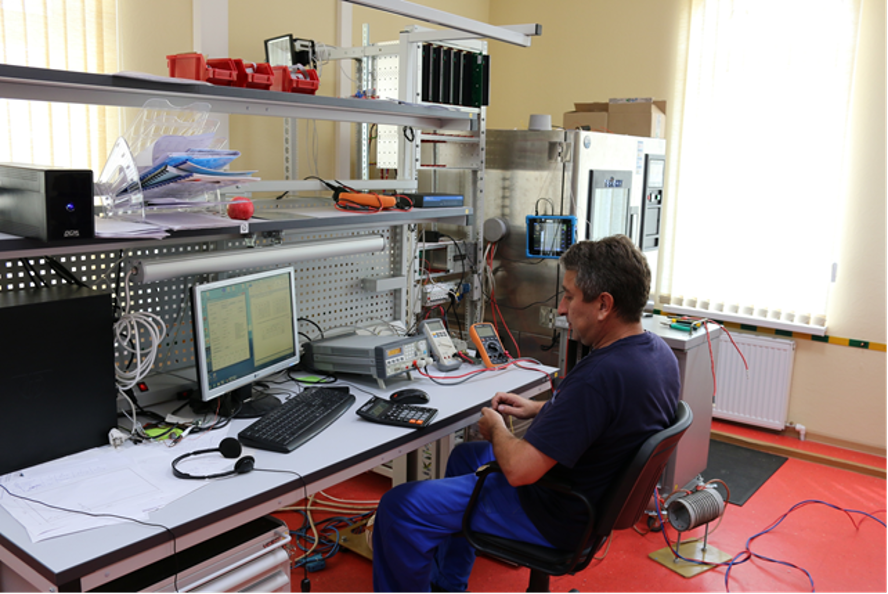 По несколько модулей из каждой партии (не только силовых, но и модулей управления, модулей измерения  др.) проходят полный цикл климатических испытаний (температура -45 +70, влажность 98%). 
Это делается для подтверждения качества комплектующих данной партии изделий.
Сборочный цех
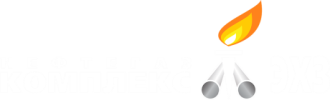 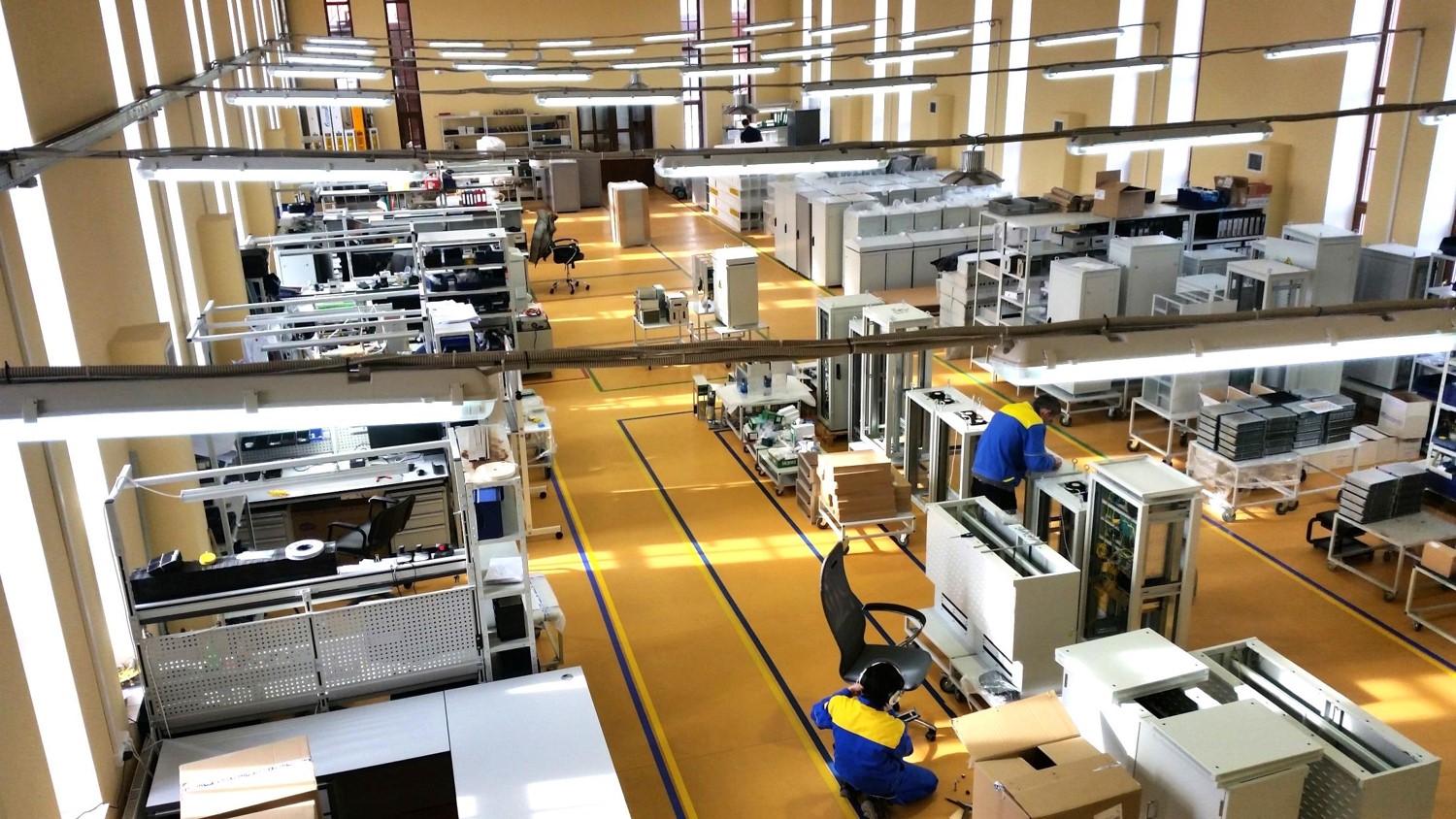 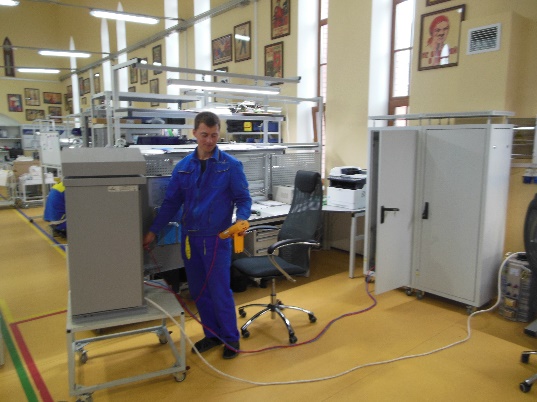 Станции катодной и дренажной защиты, БСЗ
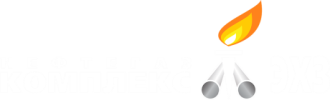 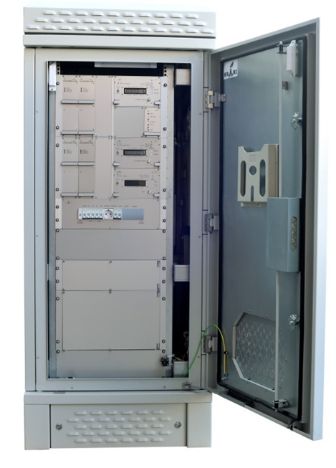 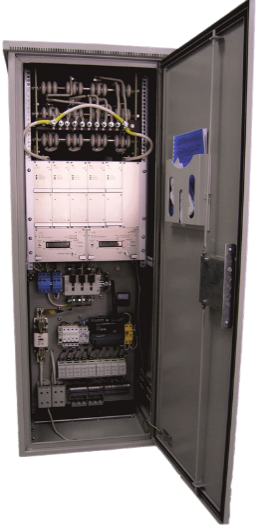 Станции катодной защиты изготавливаются в различных вариантах исполнения:
Мощность от 200Вт до 5 кВт.
Количество каналов до 12.
Варианты резервирования:
- 100% резервирование;
- резервирование силовых модулей;
без резервирования.
Встроенная подсистема коррозионного мониторинга.
Климатические исполнения У1, УХЛ1
Переносные СКЗ.
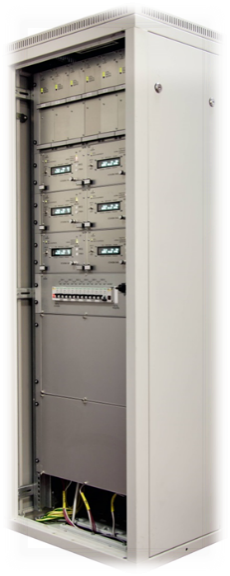 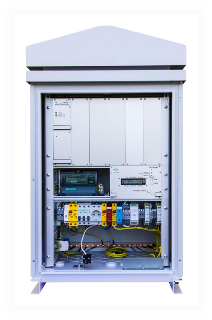 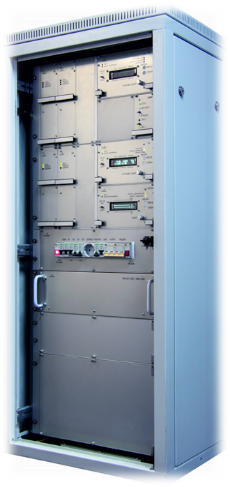 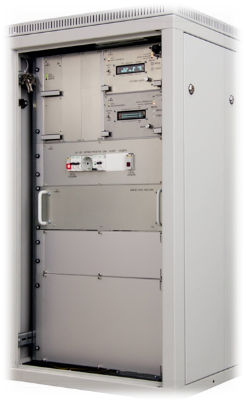 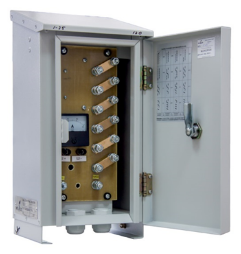 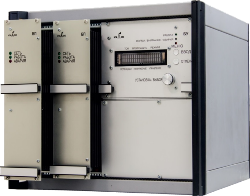 НГК-СКМ, НГК-ПДКУ
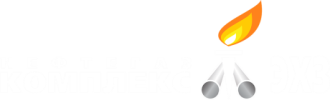 Сбор и обработка и анализ информации о коррозионных процессах и противокоррозионной защите подземных металлических сооружений и передачи этой информации в системы телемеханики.
Дистанционное управление оборудованием ЭХЗ.
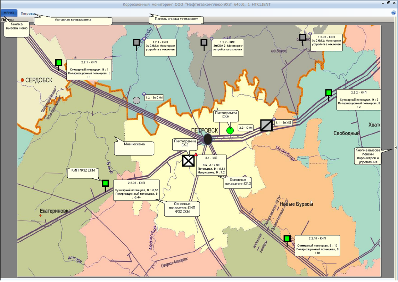 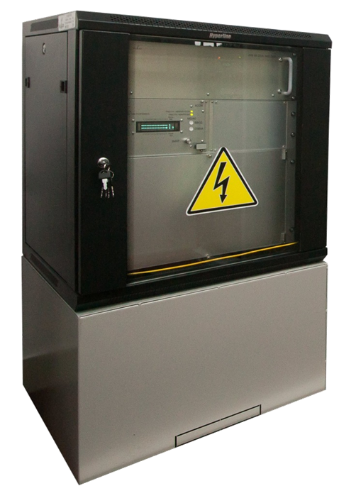 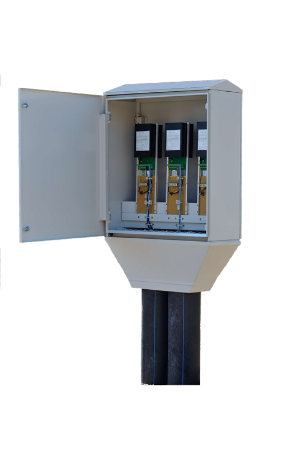 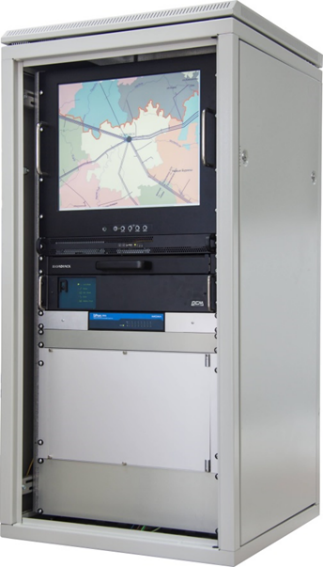 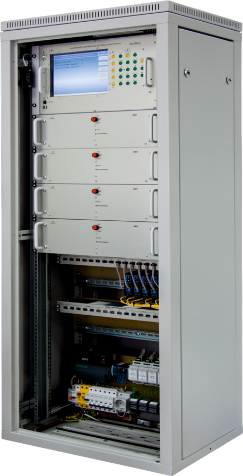 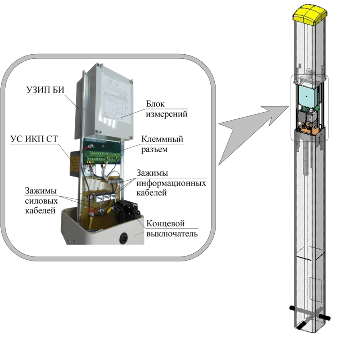 НГК-РМ
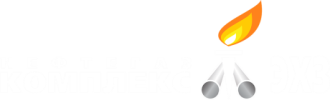 Удалённая беспроводная передача данных и дистанционное управление станциями катодной защиты по радиоканалу на разрешённых диапазонах частот с разрешёнными мощностями передатчиков на расстояние до 10-15 км.
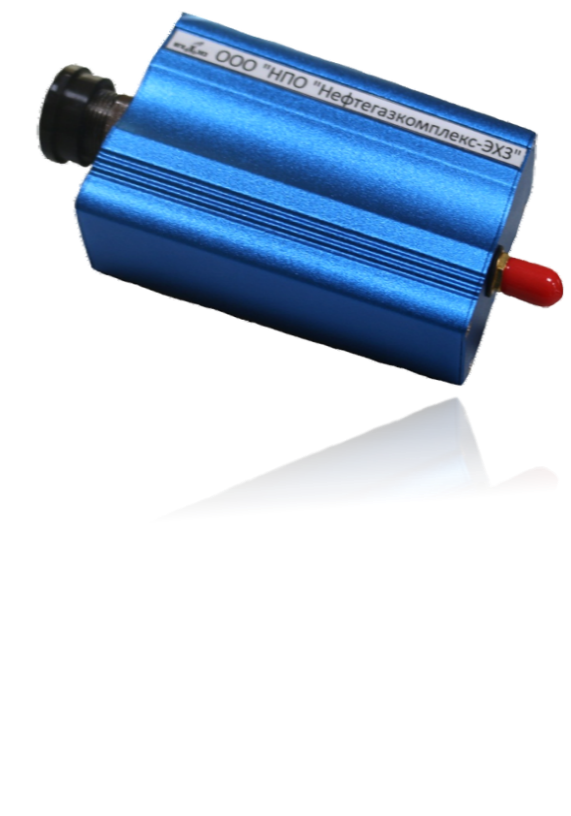 Испытания НГК-РМ
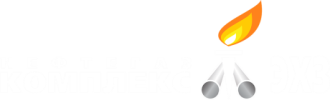 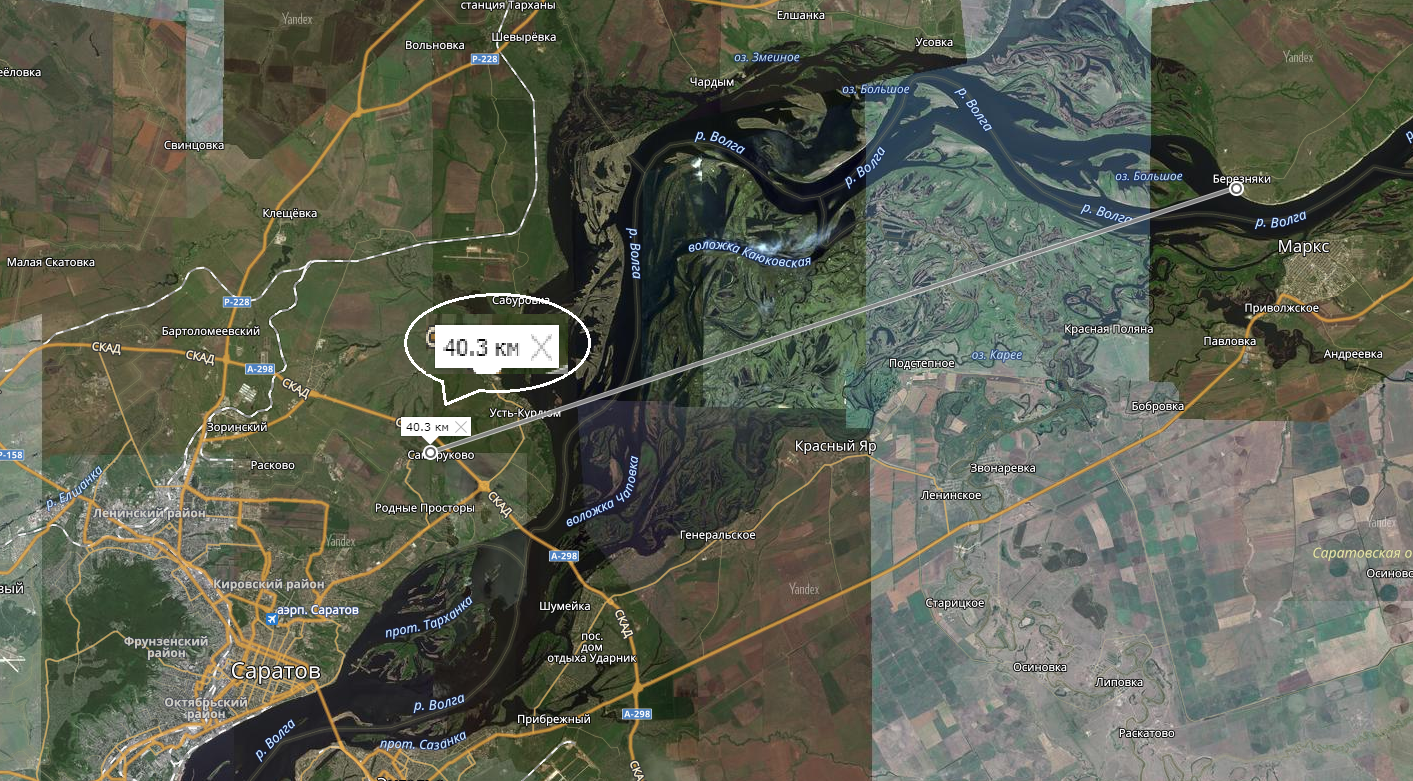 Применение НГК-РМ на промплощадках
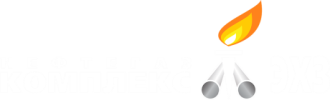 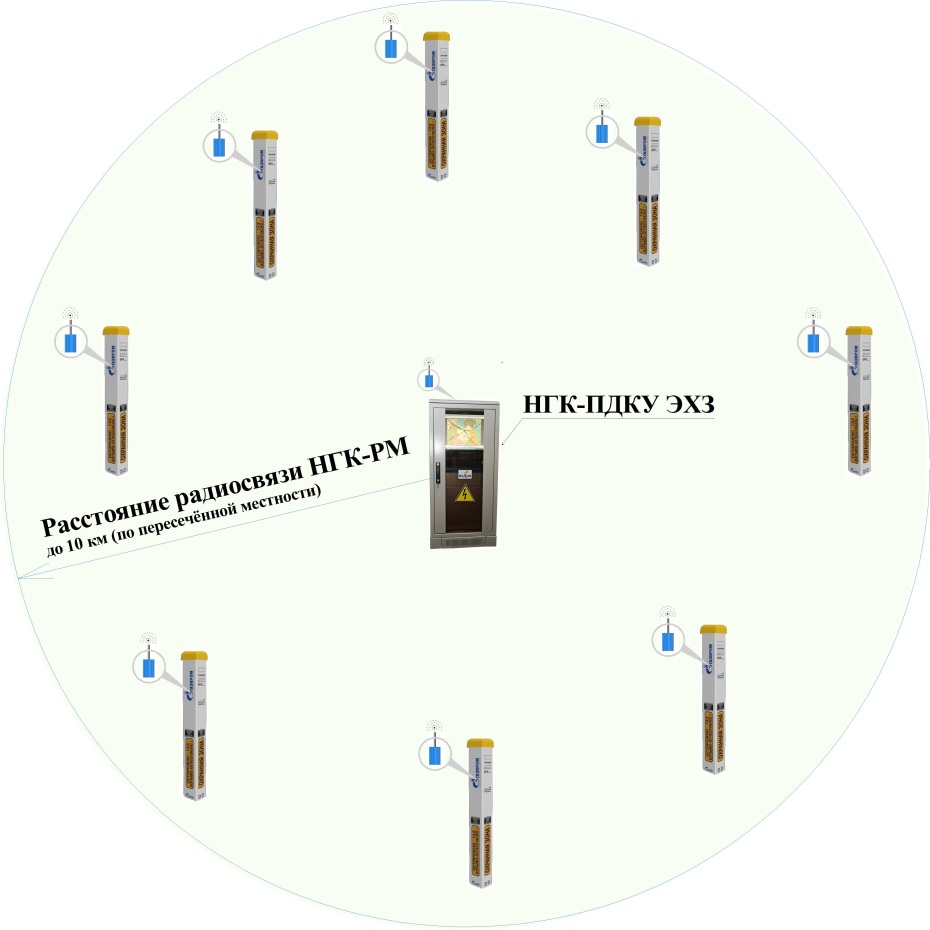 На промышленных площадках, где прокладка кабельных линий затруднена из-за сложной системы коммуникаций сбор данных с помощью модулей НГК-РМ позволит оснастить объект дистанционным контролем потенциала с минимальными временными и финансовыми затратами.
Применение НГК-РМ на линейном трубопроводе
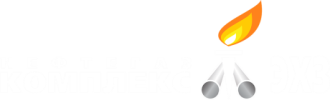 На линейном трубопроводе дальность связи в 15 км позволит автоматически получать значения потенциала по всей протяжённости трубопровода, даже на границах зон влияния СКЗ.
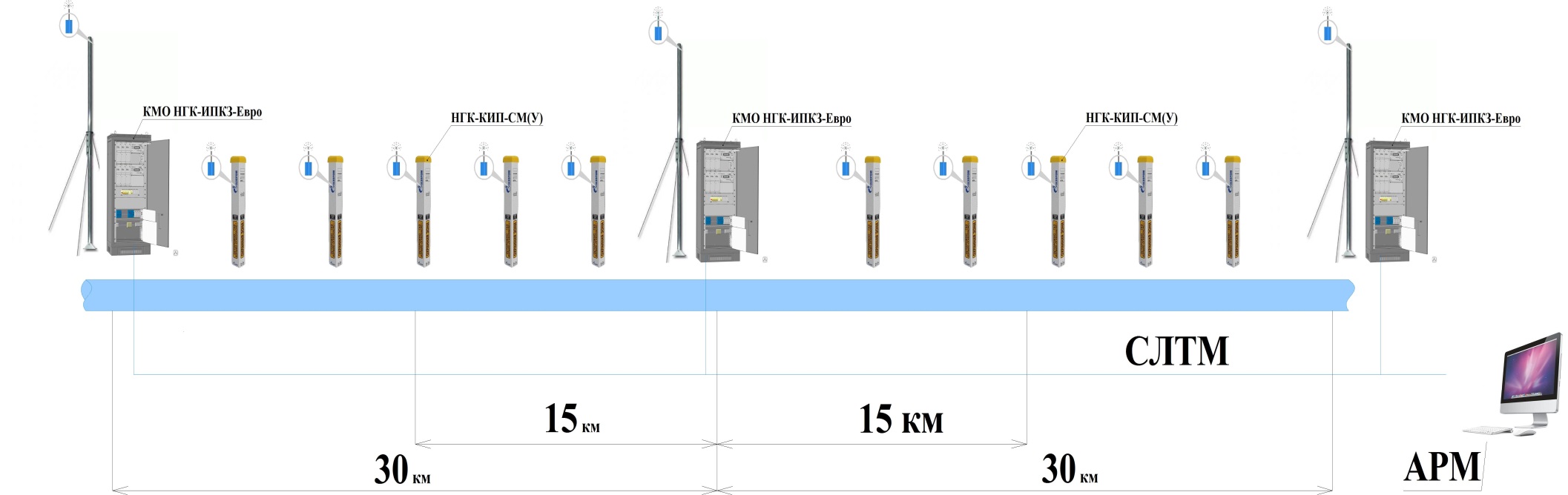 Сервисное обслуживание
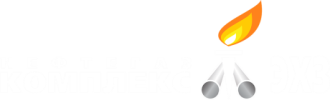 Продление срока гарантийного обслуживания на 24 месяца (после первого регламентного ТО) и на 12 месяцев (после последующих регламентных ТО) это относится  и к оборудованию с истёкшим гарантийным сроком.

 Оценка работы оборудования нашими специалистами с выездом на объект.

  Замена вышедших из строя и исчерпавших срок службы элементов.

  Консультирование специалистов, эксплуатирующих оборудование по вопросам функционирования, настройки и обслуживания оборудования.

  Стоимость выполнения работ по регламентному ТО комплекса модульного оборудования существенно ниже,  чем замена одного вышедшего из строя не гарантийного модуля
Диагностика трубопроводов
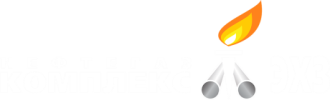 20-летний опыт электрометрических обследований.

За это время обследовано более 50000 км трубопроводов.

7 передвижных лаборатории на базе автомобилей КАМАЗ полностью укомплектованные необходимым оборудованием.

Штат обученных специалистов имеющие все необходимые допуски и разрешительные документы.
Диагностика трубопроводов
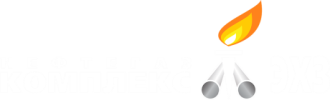 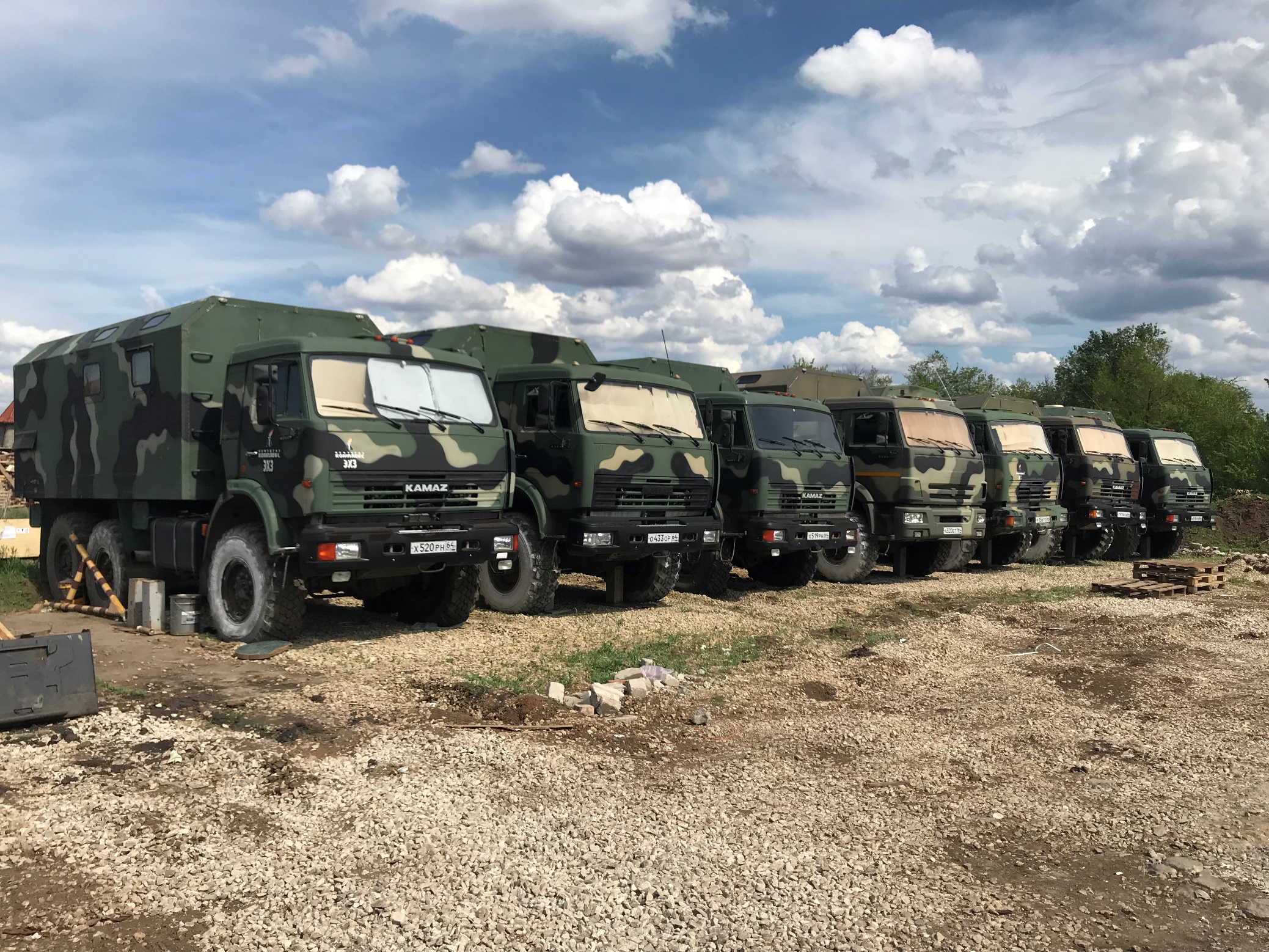 Учебный полигон
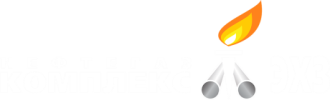 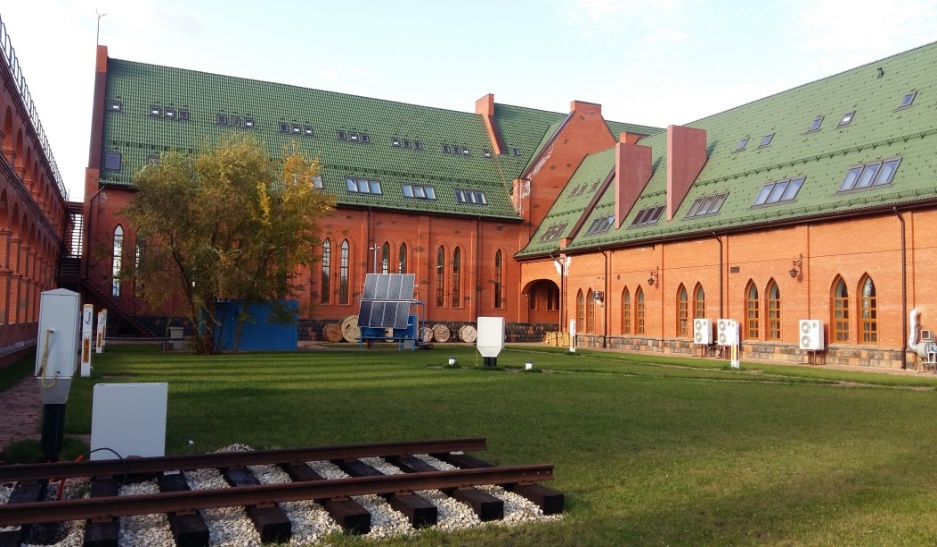 Обучение персонала работе с оборудованием;
  Отработка навыков обслуживания, эксплуатации, диагностики систем катодной защиты;
  Тестирование и испытания оборудования электрохимической защиты
Стенд оптимизации режимов работы ЭХЗ
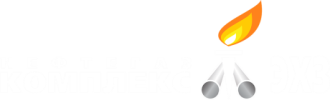 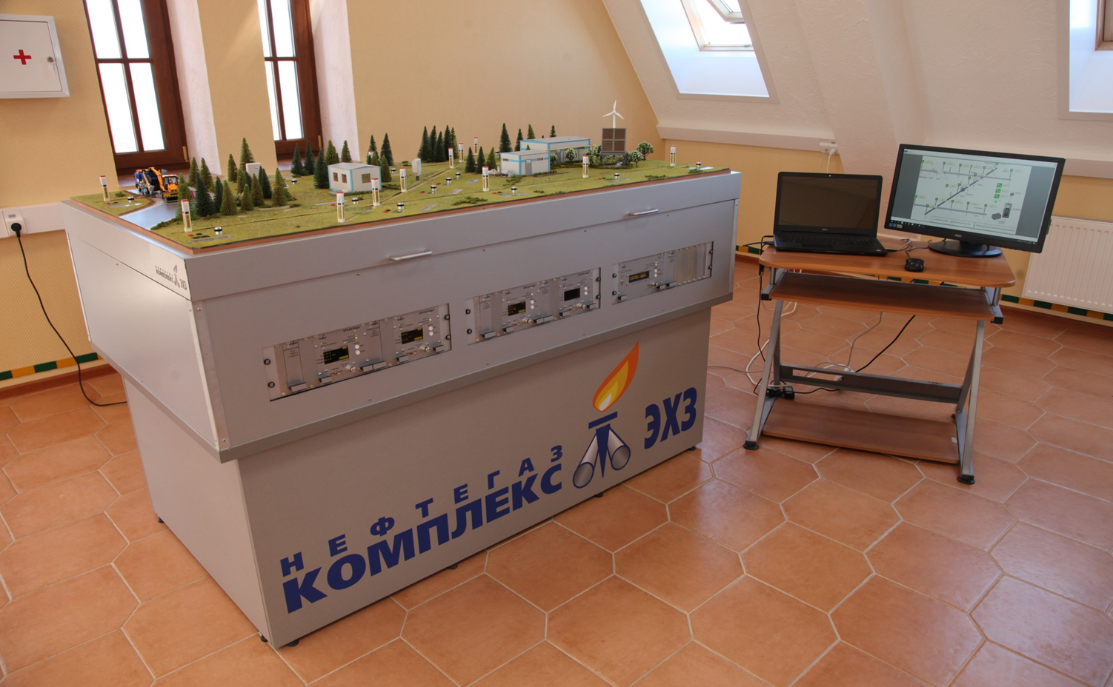 Обучение обслуживающего персонала подбору оптимальных режимов работы станций катодной защиты.
Наглядное изучение принципов работы станций катодной защиты и подсистем коррозионного мониторинга и дистанционного контроля и управления производства       ООО «НПО «Нефтегазкомплекс-ЭХЗ».
Отработка практических навыков по поиску неисправностей системы ЭХЗ и оценке состояний изоляции трубопровода.
Оценка знаний, квалификации персонала и контроль практических навыков по настройке системы ЭХЗ.
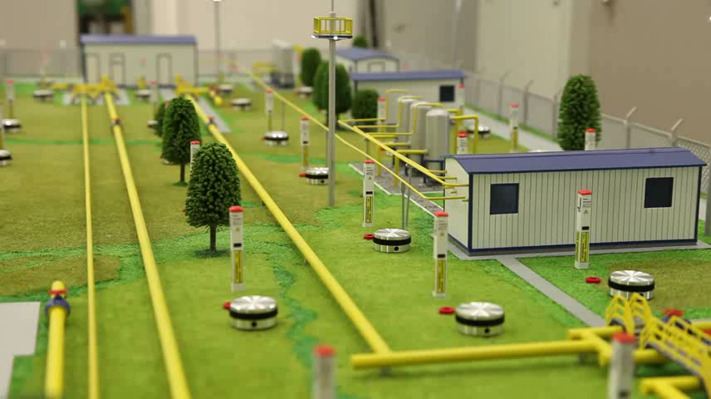 2 500 000 000 рублей инвестиций в инфраструктуру и оборудование
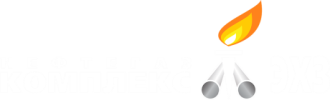 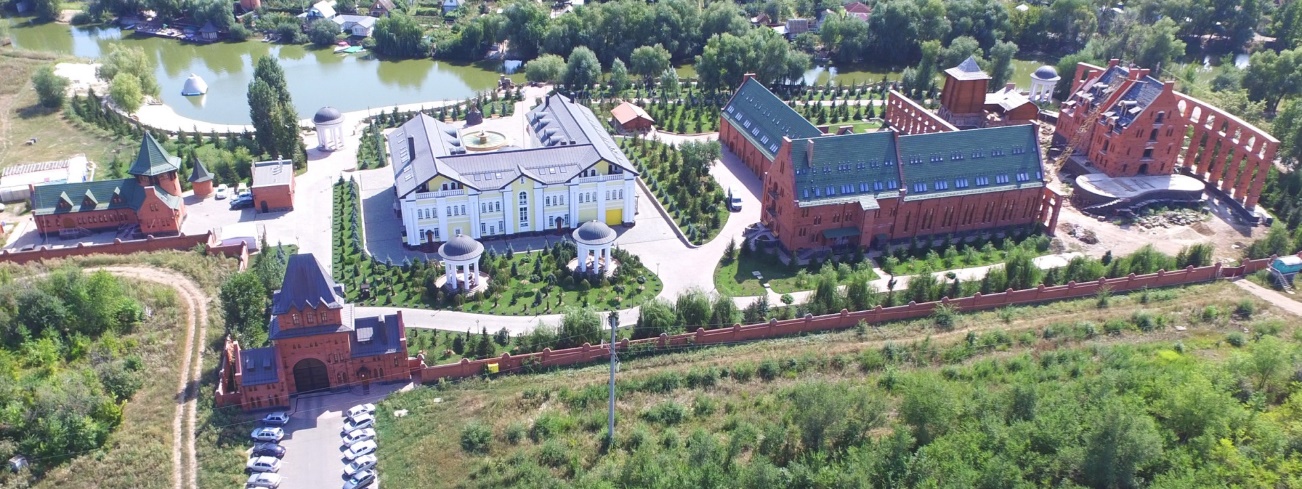 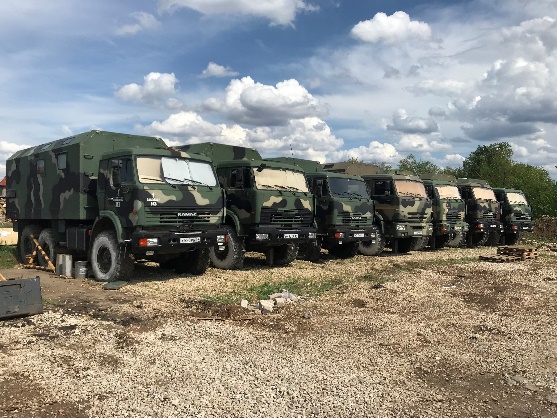 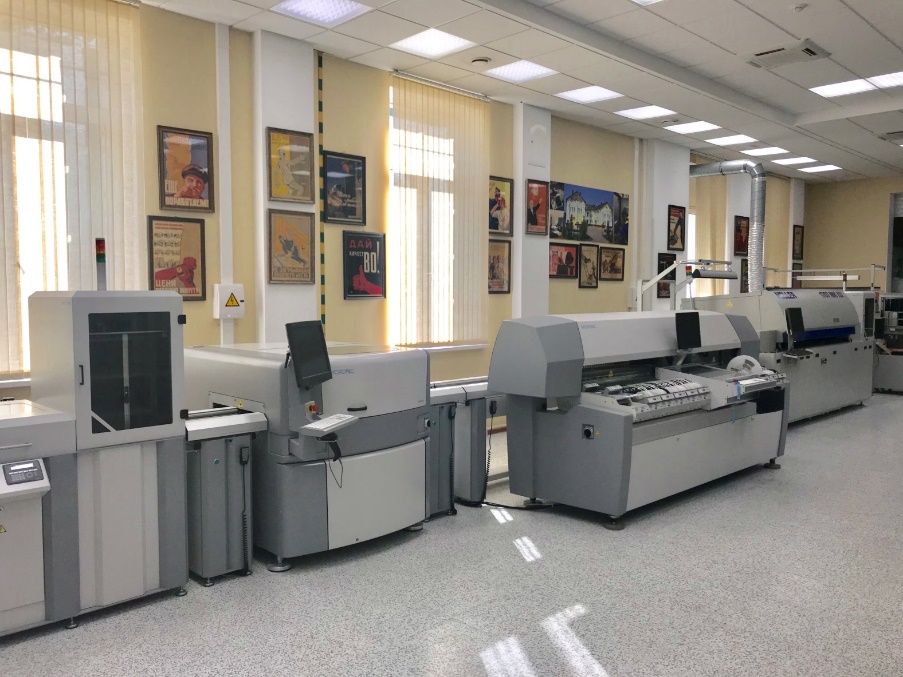 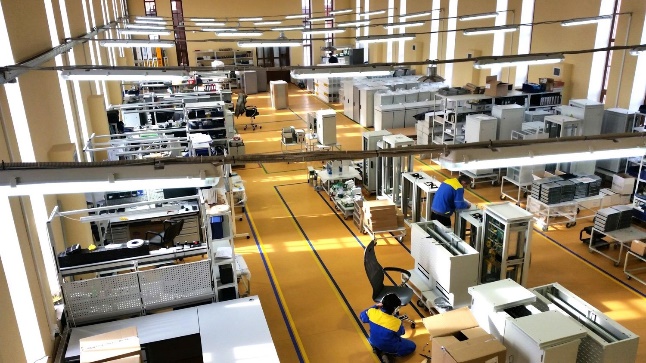 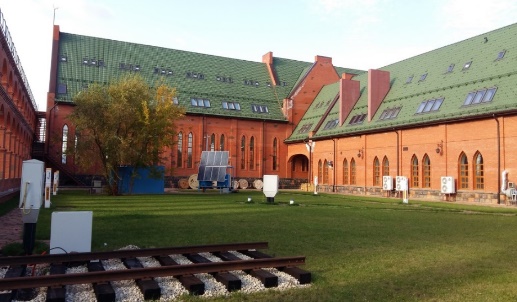 Спасибо за внимание
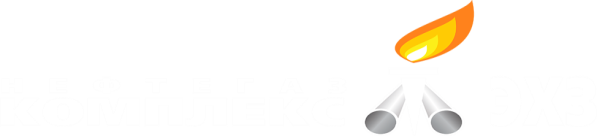 [Speaker Notes: Cover 1]